52. 
Le corps 
La santé
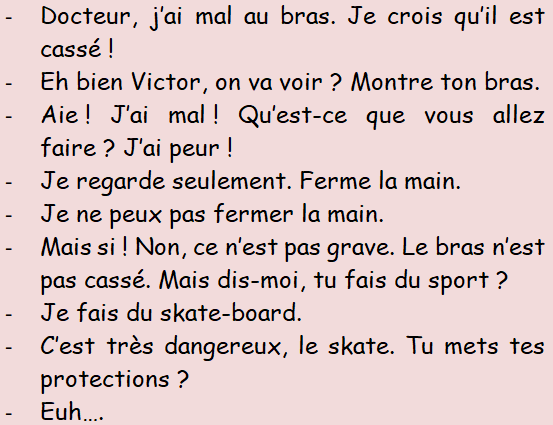 Où est Victor?                  (f)
Qu’est-ce qu’il a?
Est-ce qu’il a peur?
Victor peut fermer la main?
Son bras est cassé?
Victor met ses protections?
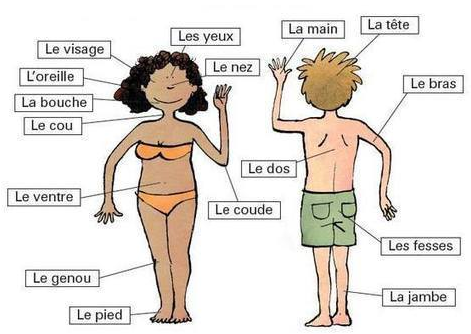 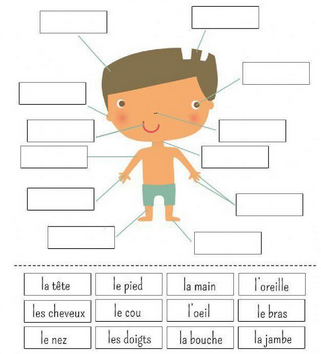 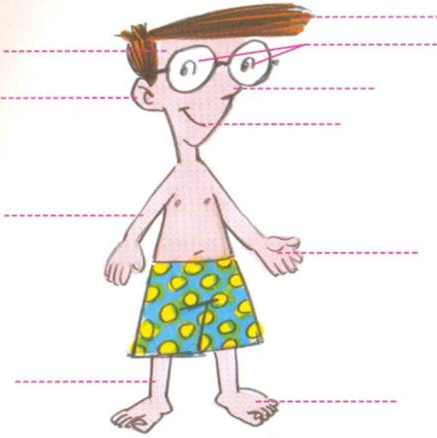 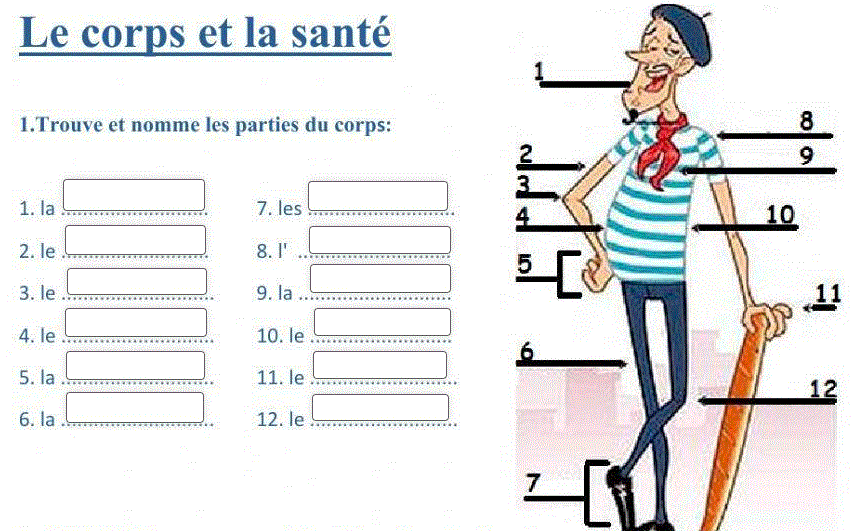 (f)
On mange avec la …….et les ………
On écrit avec la ……..
On marche avec les ………et les ………
On écoute avec les ………
On voit avec les ………
On sent avec le ……..
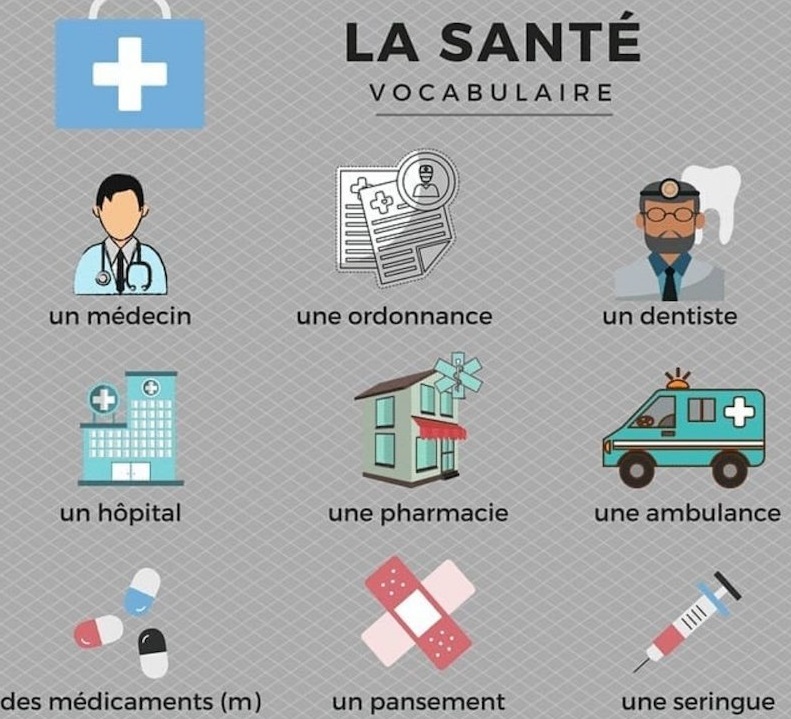 Je suis malade…
Qu’est-ce que tu as?
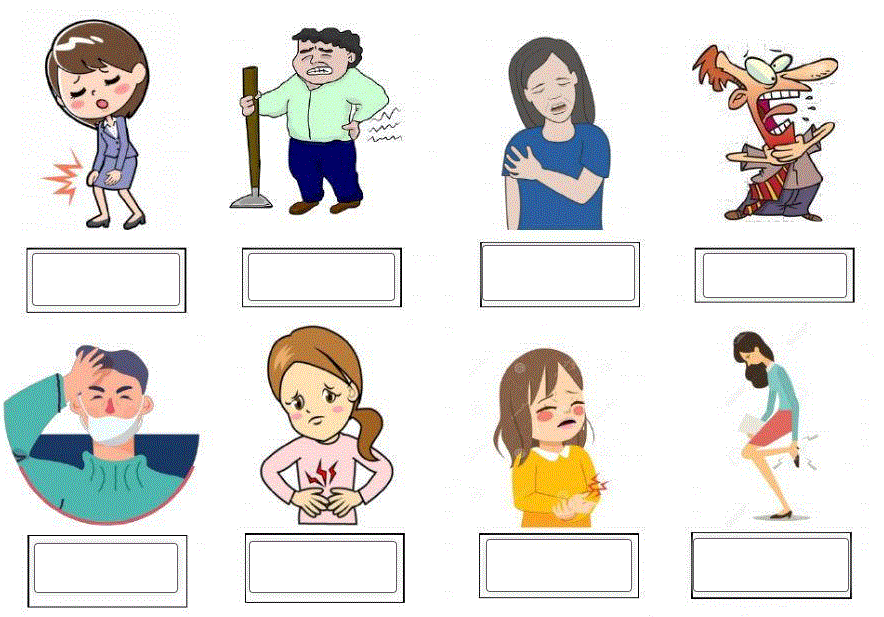 Associe
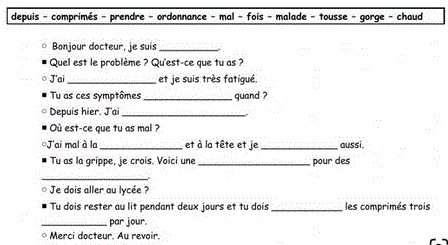